2024 State of the Child in Jefferson County
Children’s Policy Council
First Friday Forum    August 9, 2024
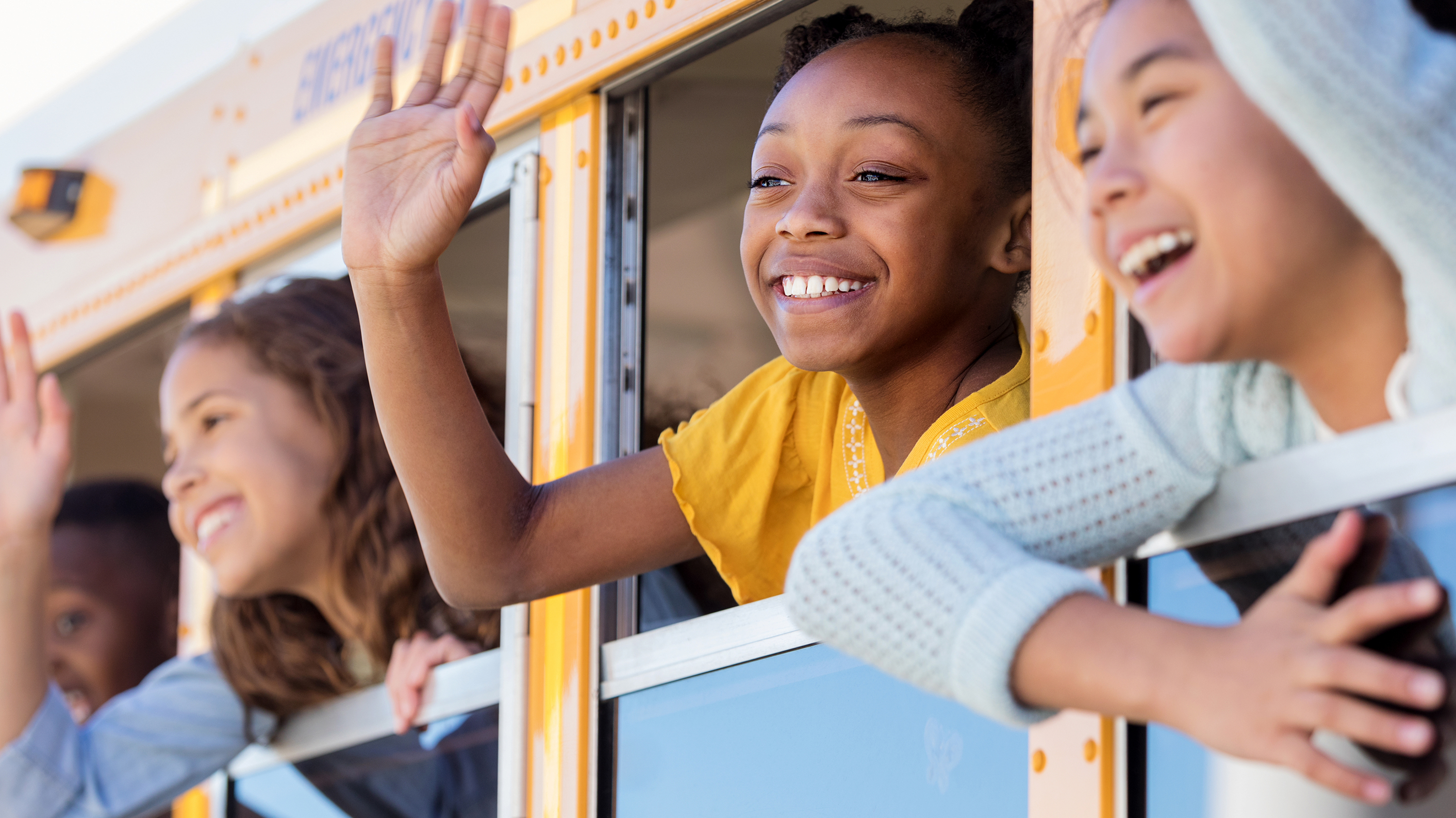 MISSION
VISION
The mission of the Children’s Policy Cooperative of Jefferson County is to provide support, information, and opportunities to collaborate and advocate for the well-being of Jefferson County’s children.
Building Partnerships to Benefit Children
Alabama Children’s Policy Council Annual Needs Assessment Overview
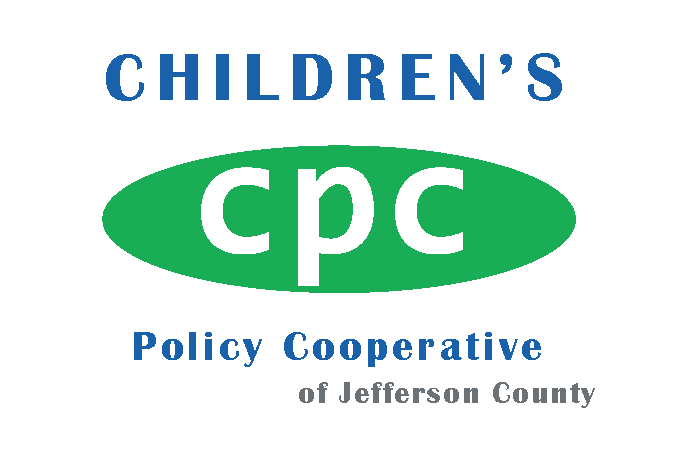 The Alabama Children’s Policy Council (CPC) system is designed to support providers of children’s services as they work to address the needs of children, ages 0-19, and their families. By creating a CPC in each of Alabama’s 67 counties, the unique needs of each community can be addressed. At the state level, these local needs become the driving force for children’s policies.Each county CPC conducts an annual Needs Assessment to review and prioritize the top needs/issues affecting/impacting children and families in their county. This Needs Assessment serves as a blueprint for the counties, state, and legislators to assign priorities to needs and implement programs, services, and solutions to provide for the needs.
Categories Determined by State CPC
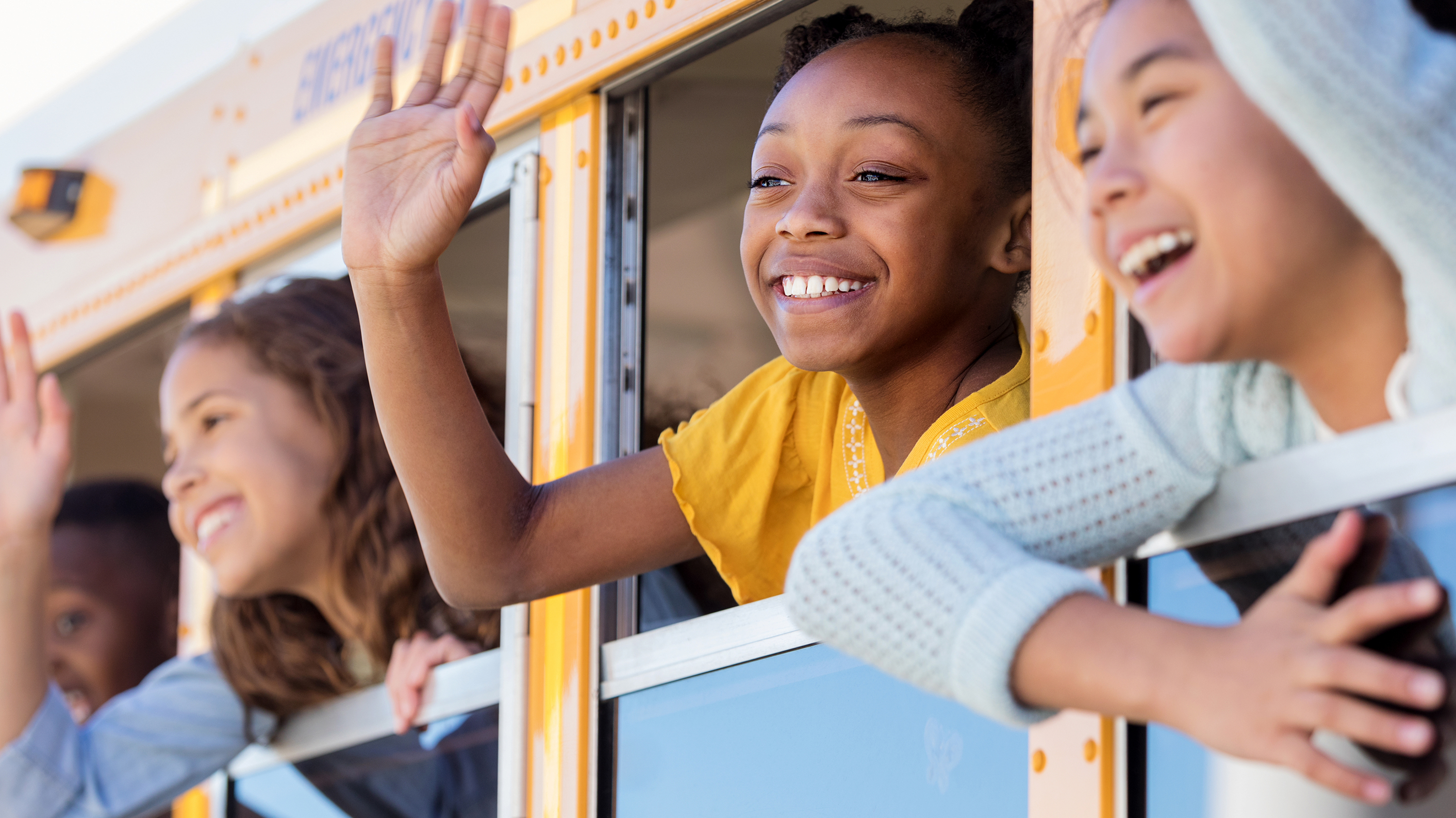 Last Year’s Top Needs
6.  Substance Abuse  (23%)
1.  Mental Health  (61%)
7.  Neighborhoods & Housing  (21%)
2.  Poverty  (43%)
JeffCo Needs     2023
3.  Parental Involvement / Family Engagement  (40%)
8.  School Success  (18%)
9.  Health & Well Being  (16%)
4.  Juvenile Crime & Safety  (27%)
10.  Transportation  (14%)
5.  Early Care & Education  (26.55%)
11.  Other  (6%)
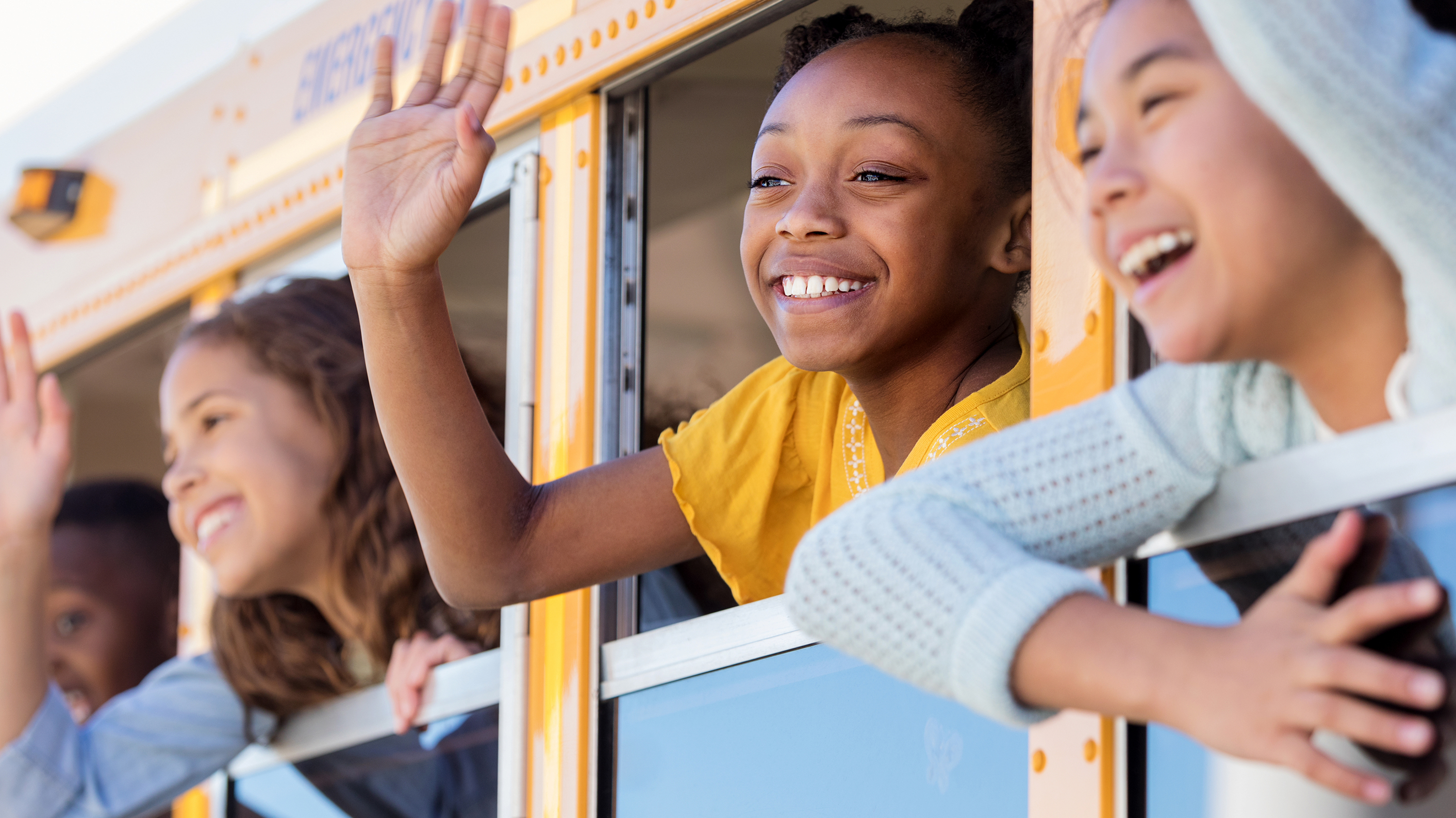 …and the survey says…
1.  Mental Health  (57.32%)
6. Juvenile Crime & Safety  (22.29%)
2. Parental Involvement / Family Engagement  (47.13%)
7.  Neighborhoods & Housing  (22.29%)
JeffCo Needs      2024
3. Poverty  (35.03%)

              AND

Early Care & Education  (35.03%)
8.  School Success  (18%)
9.  Health & Well Being  (18.47%)
5.  Substance Abuse  (29.30%)
10.  Transportation  (8.28%)
Survey Response Rate & Top 3 Concerns in Jeff. Co.
01
01
01
01
02
02
02
02
Top 3 Concerns:
Jefferson Co.
Alabama
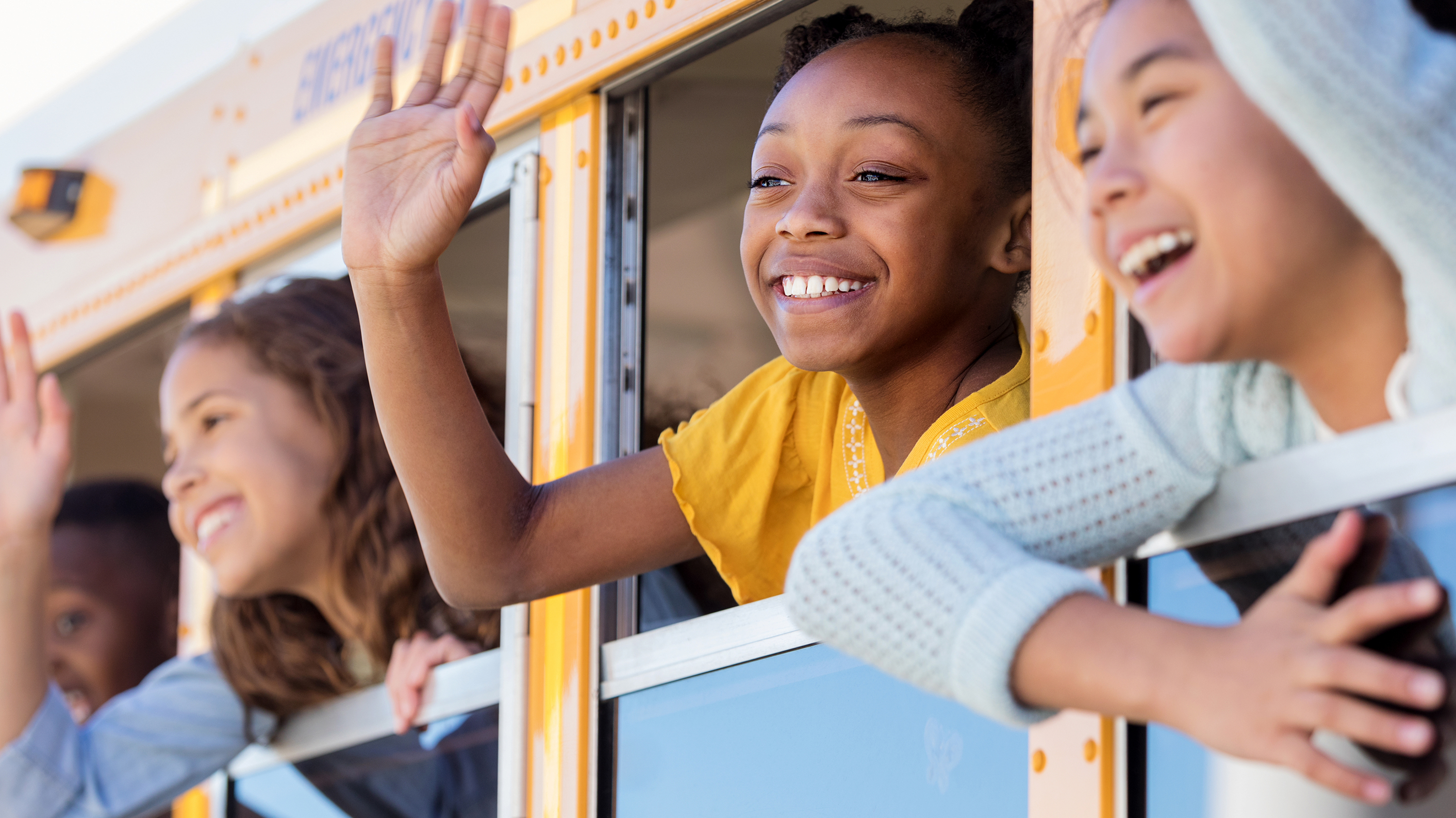 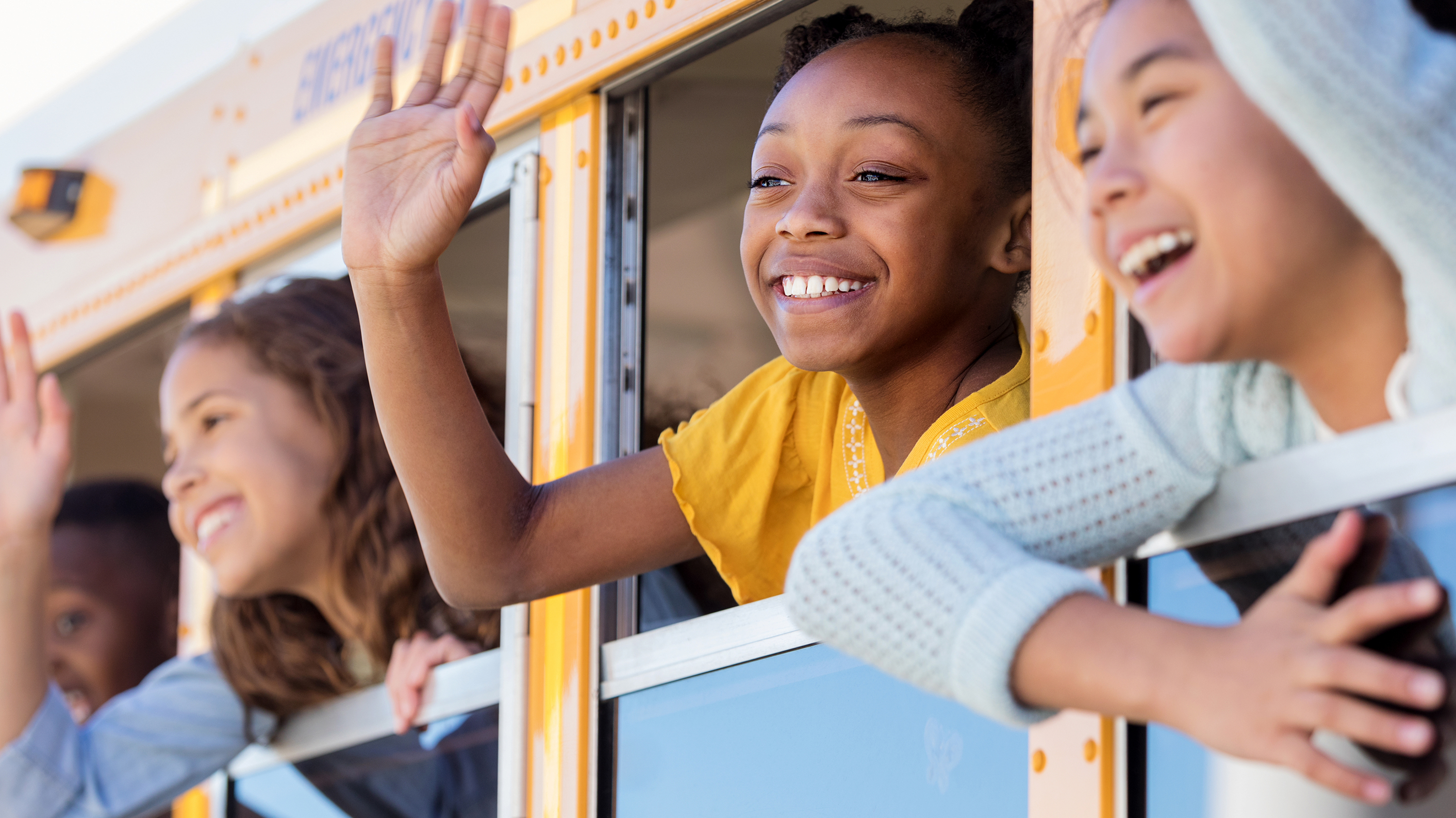 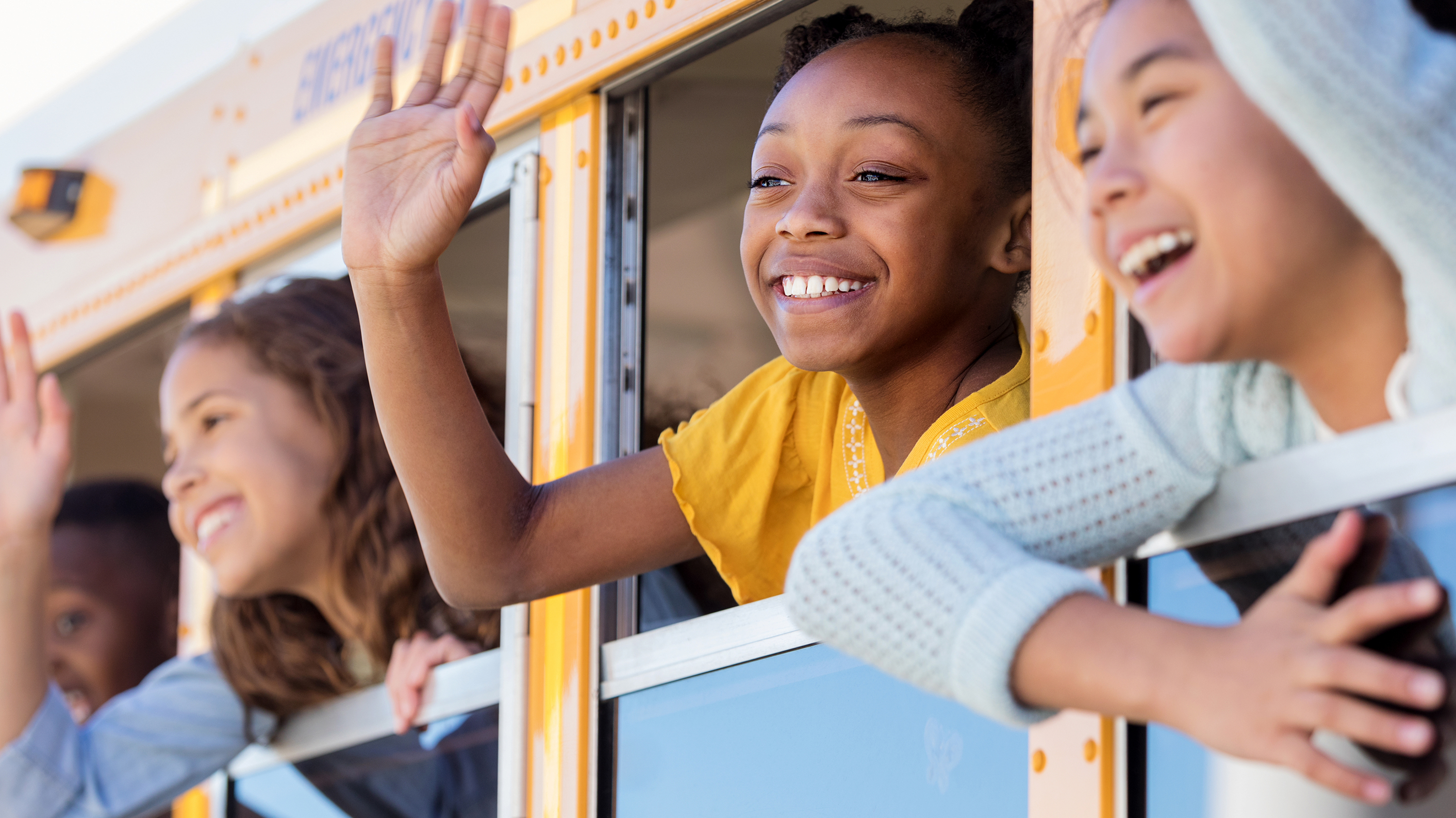 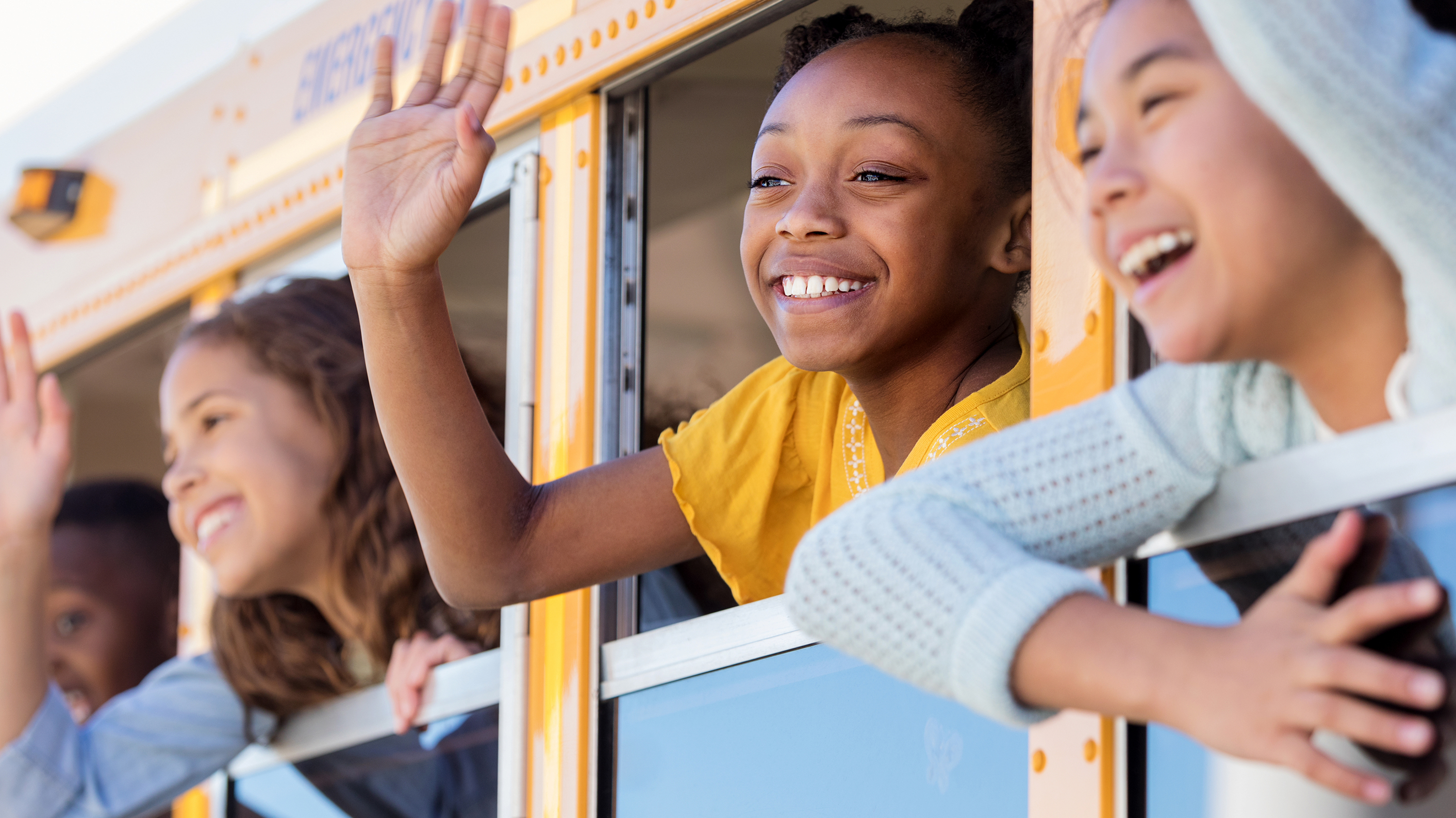 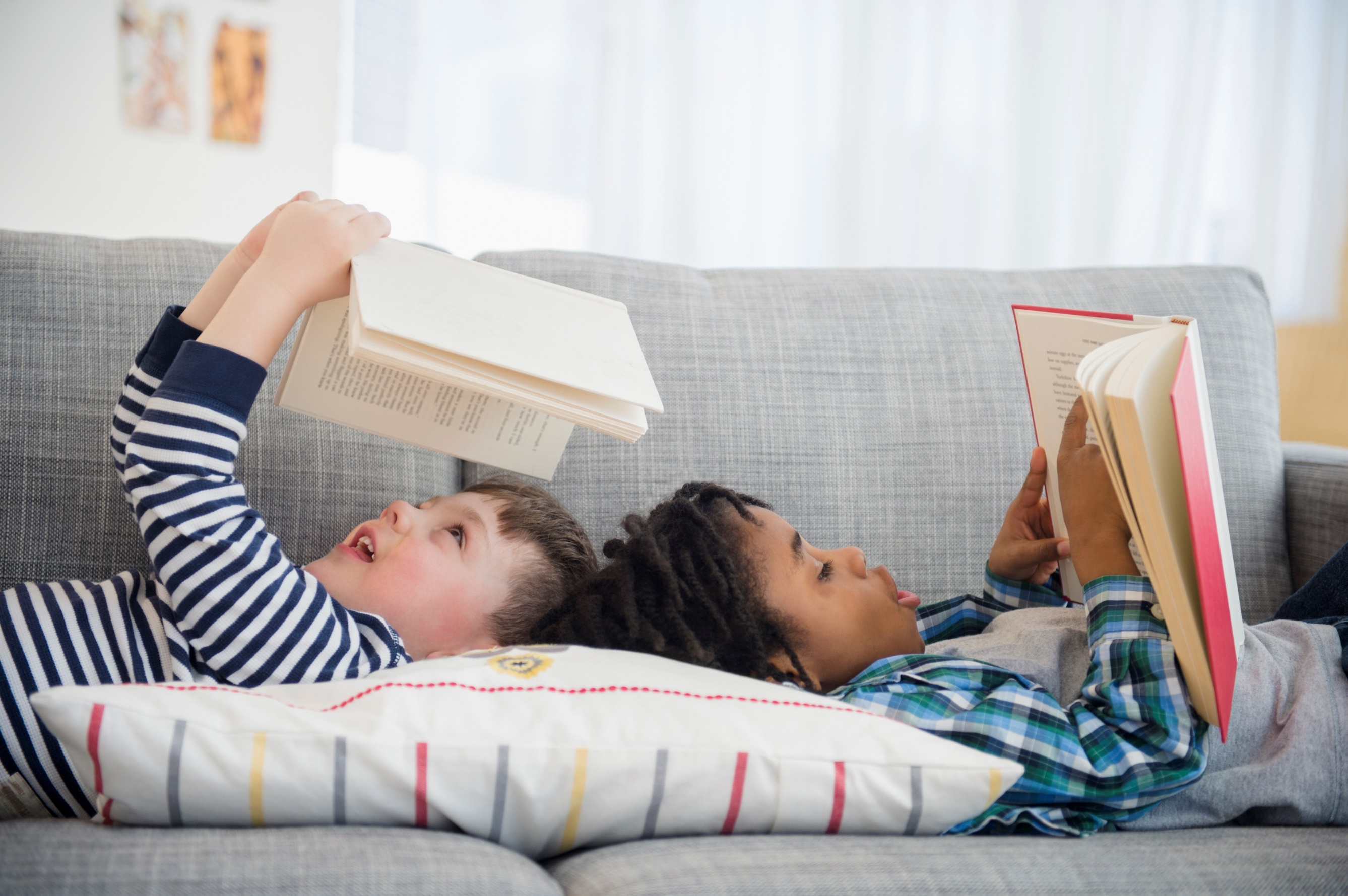 What does the data tell us?
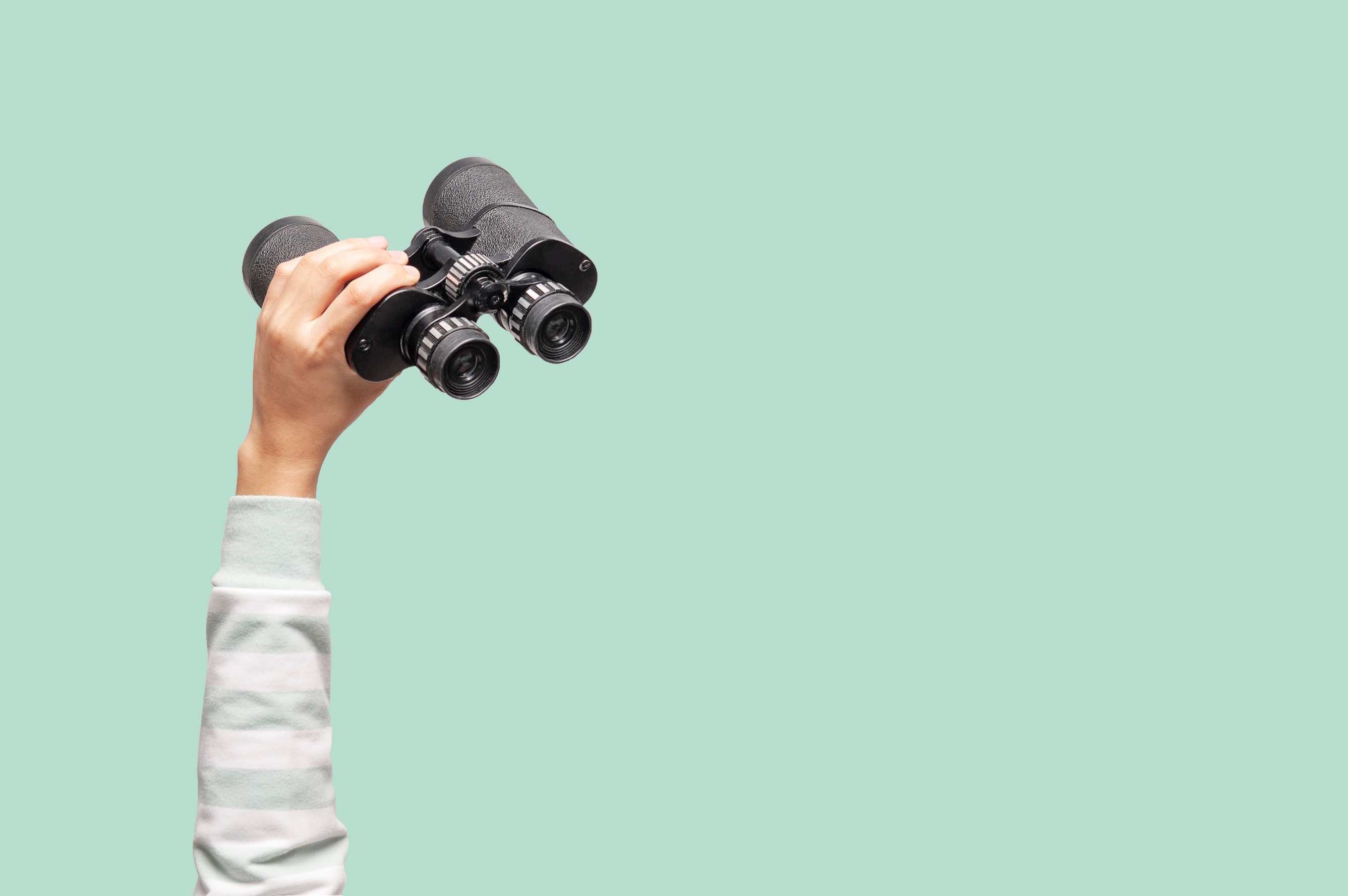 First Friday Forums:
Sept. 6: CASA (Kelly Burke) & 
     HFI  (Tina Thornton)
Oct. 4: Mental Health Resources   (Beth Jones, PPEER ADMH) 
Nov. 1: Coping With Stress 
(Tom Turnbull, Fam Guidance Ctr)

February 7:  TBD
March 7:       TBD
April 4:          TBD
May 2:           TBD
Looking Forward
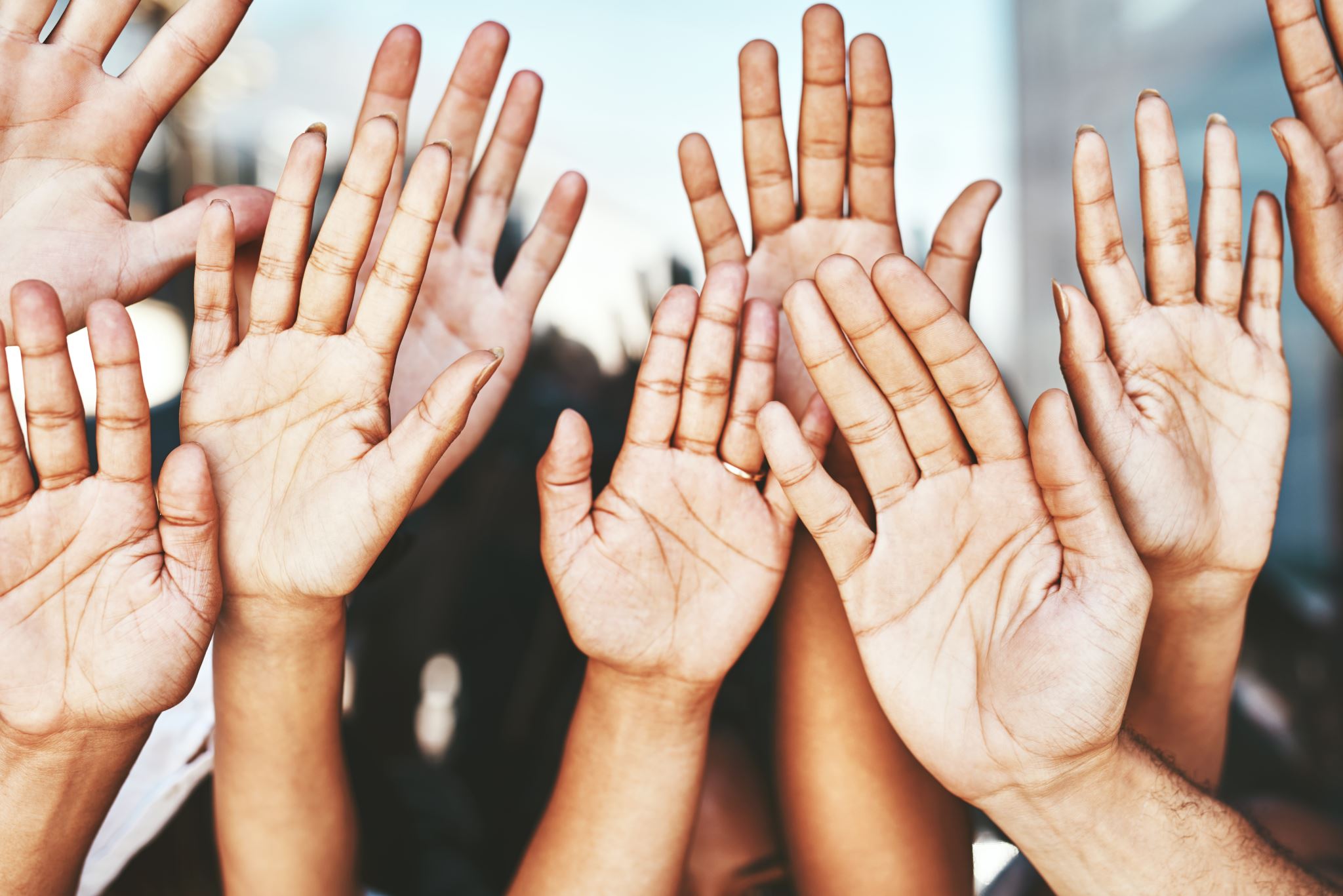 Join an Action Group
Early Education (ECE)
Education
Safety
Health (physical & mental)
First Friday Forum
Remember: Who YOU are and What YOU do, Makes a Difference Every.Single.Day!
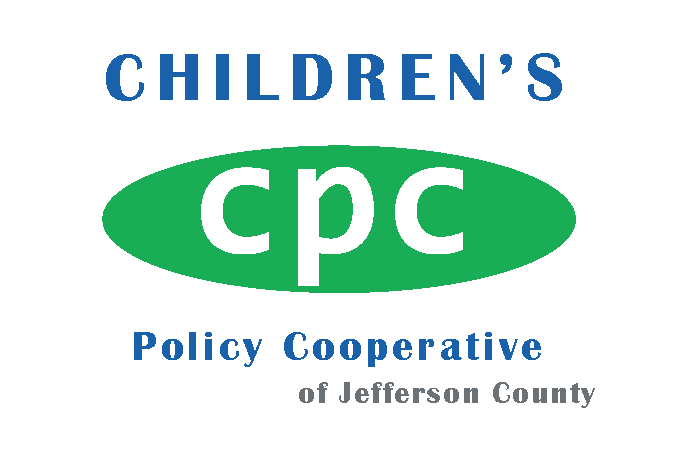 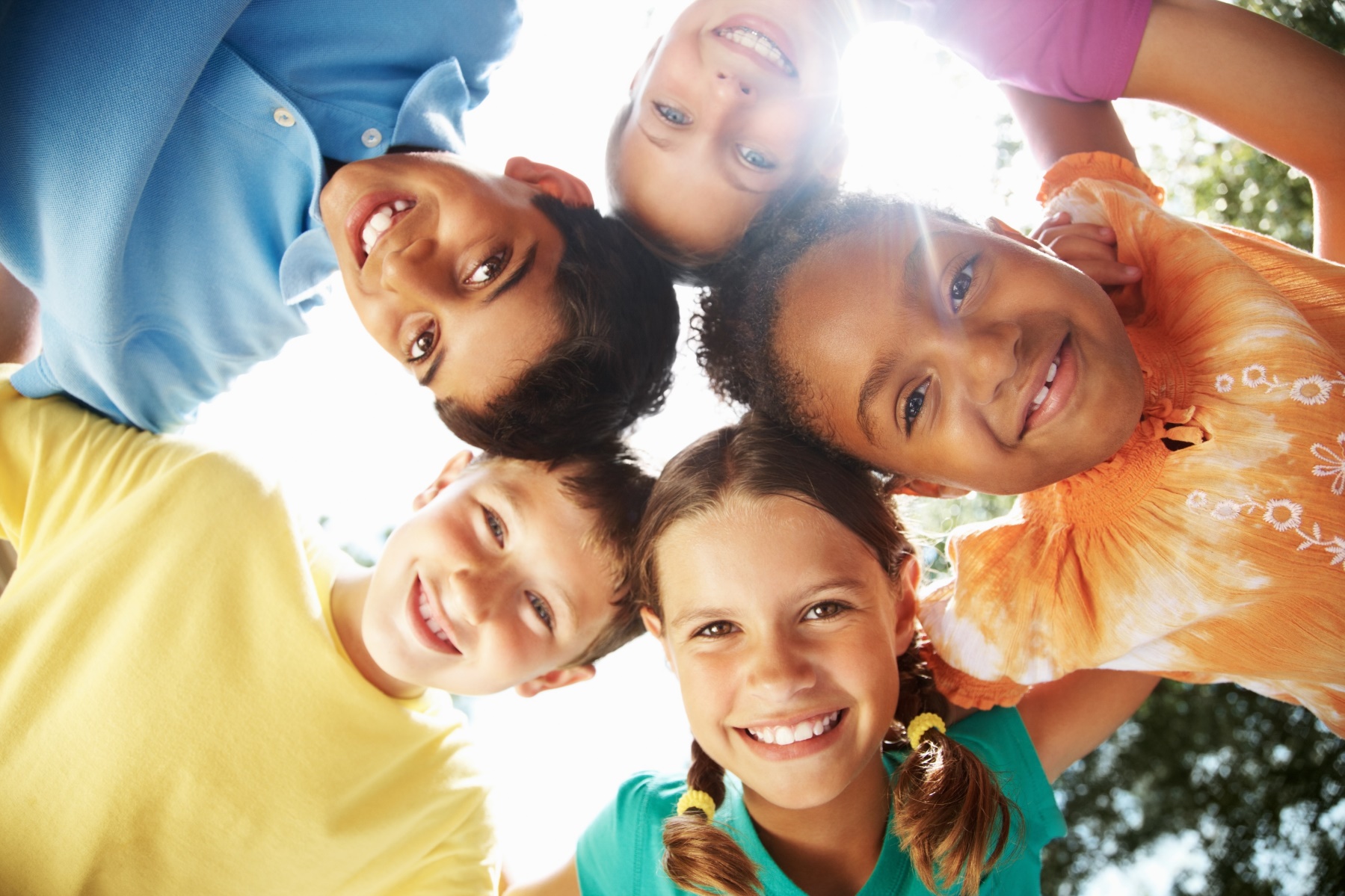 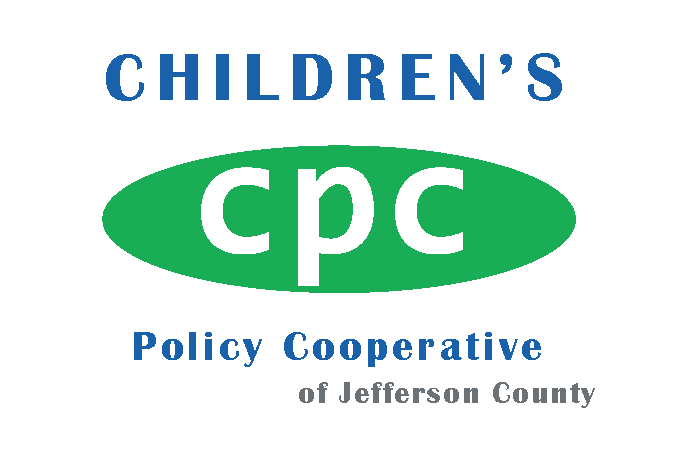 QUESTIONS?
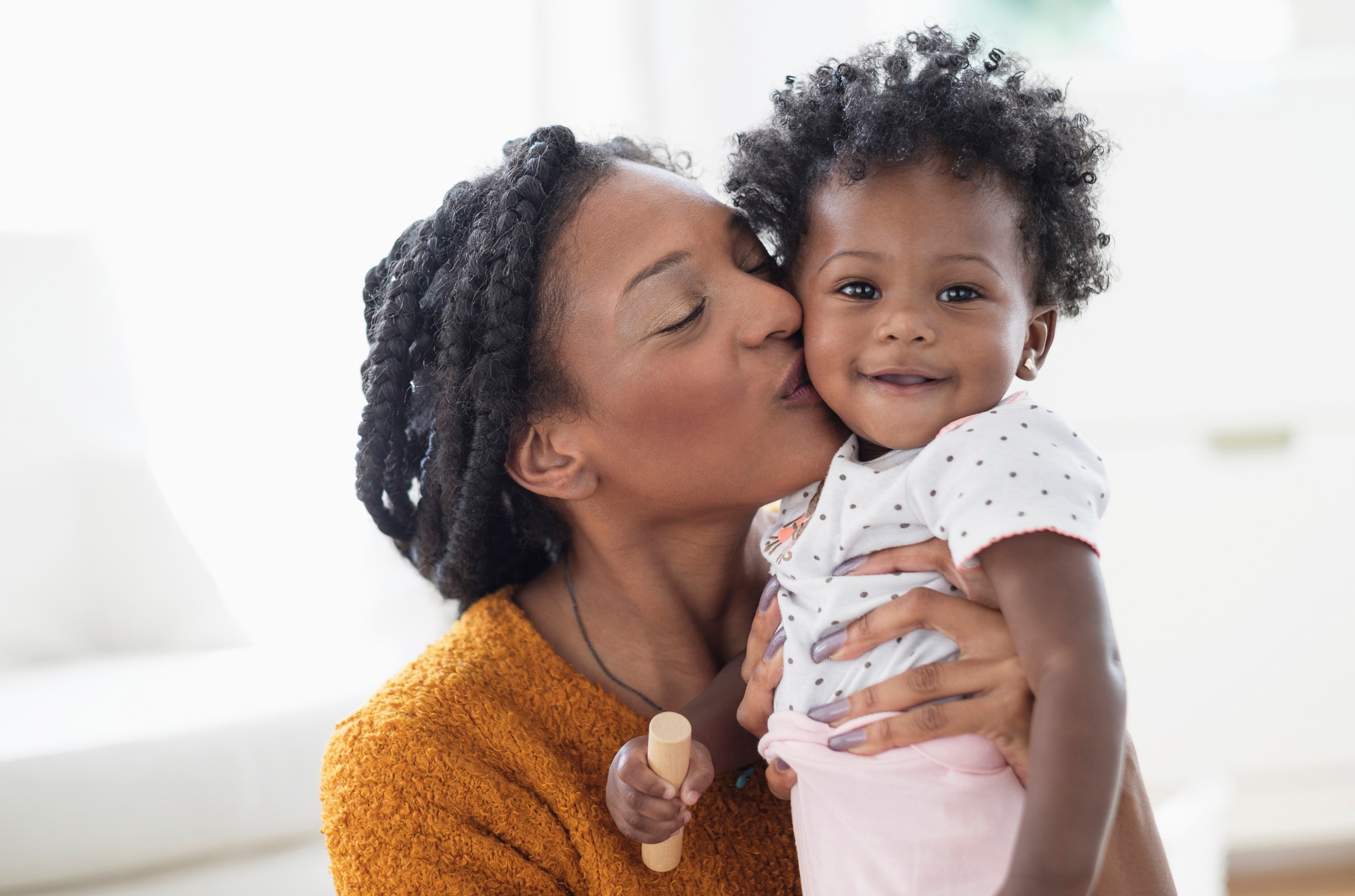 “Building Partnerships to Benefit Children”